Виды спорта и спортивный инвентарь
Учитель МОУ «СОШ № 50»:
Волковский Александр Иванович


Магнитогорск 2016
Виды бега:
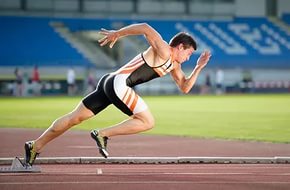 Спринт – бег
 на короткие
 дистанции;



Марафон – бег 
на длинные 
дистанции.
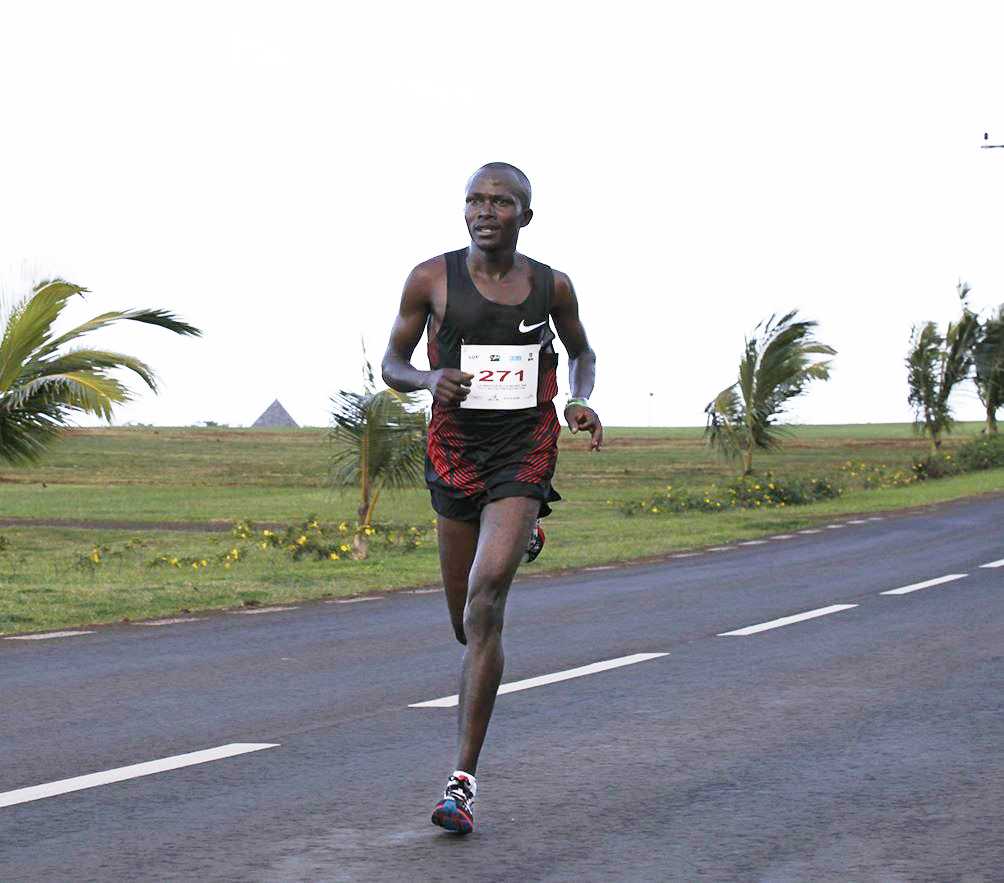 Спринт    и    марафон
Спортивная атлетика
Легкая атлетика
Тяжелая атлетика
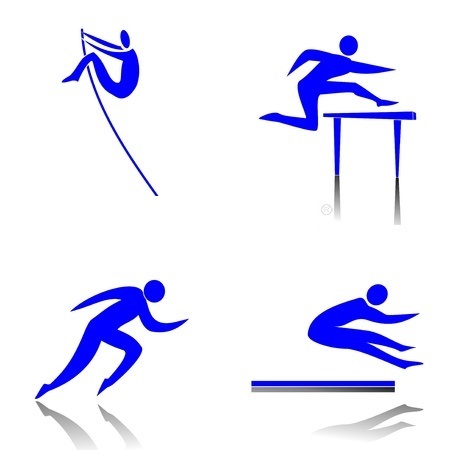 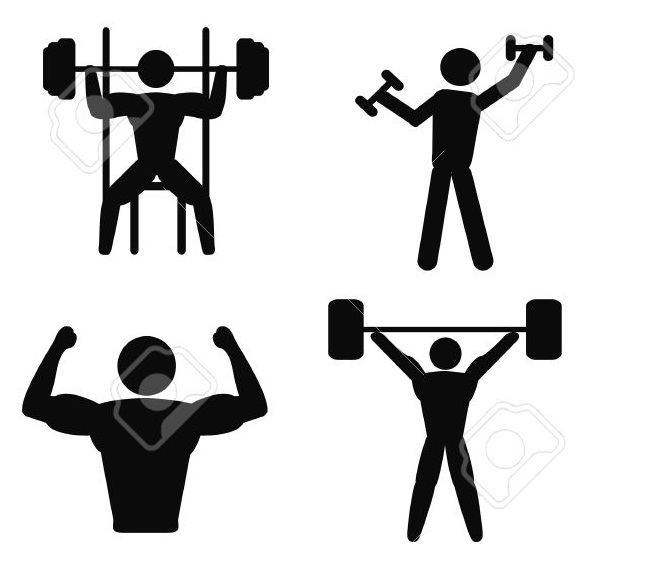 Легкая атлетика
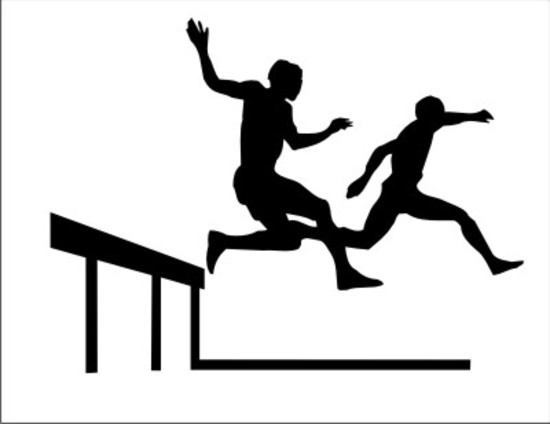 Лёгкая атле́тика — олимпийский вид спорта, включающий бег, ходьбу, прыжки и метания

Говорят матиматика – это царица наук.
Тогда легкая атлетика – царица спорта!!!
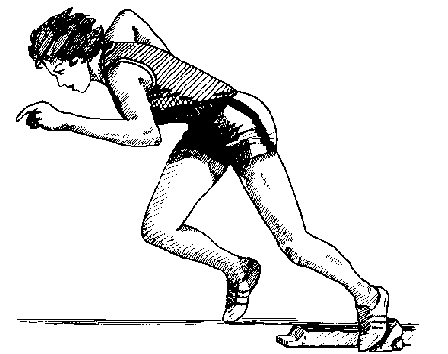 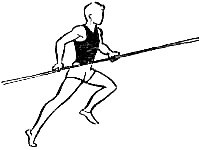 В спортивных играх игроки делятся на:
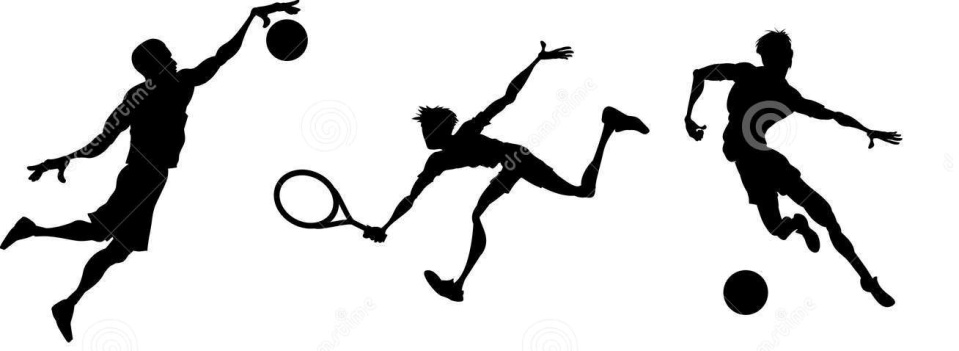 Наподдающих – те, кто забивают голы;
Защитники – те, кто защищают свою команду, площадку, ворота, кольцо и т.д.
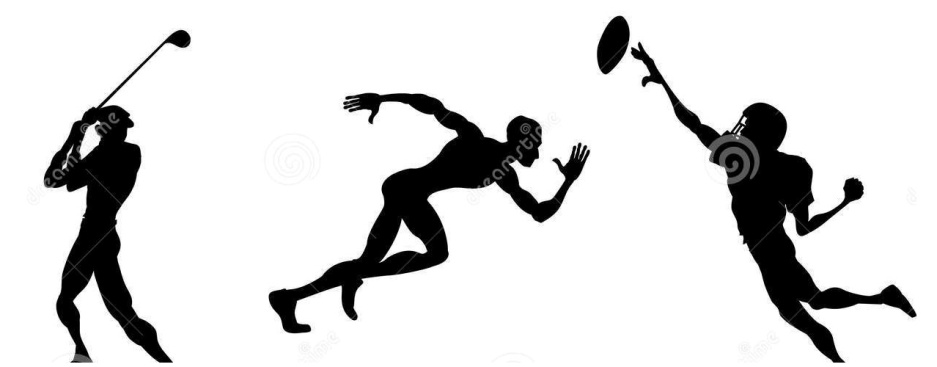 Бокс
Бокс (от англ. box — коробка, ящик, ринг) — контактный вид спорта, единоборство, в котором спортсмены наносят друг другу удары кулаками в специальных перчатках.
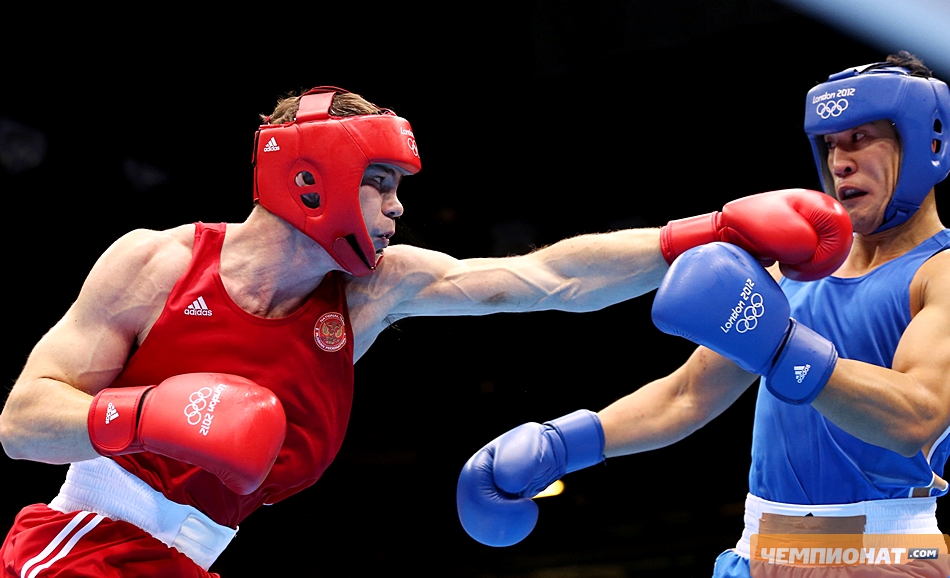 Средства защиты
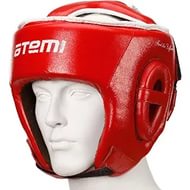 Боксеры используют различные средства защиты: боксерские перчатки, шлем, эластичные бинты и каппу для защиты зубов.
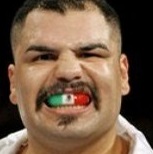 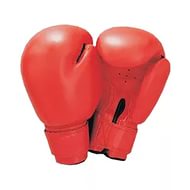 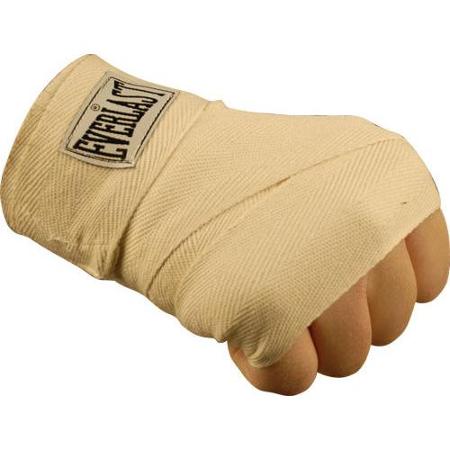 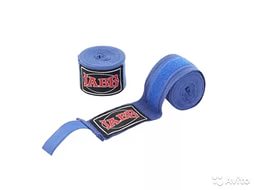 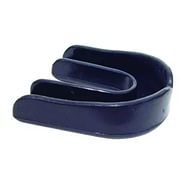 Самый распространенный зимний вид спорта, доступный каждому – это лыжи
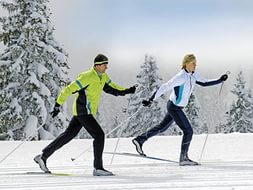 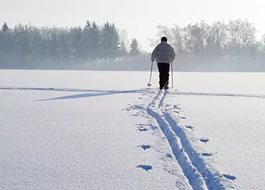 Дорога для катания на лыжах называется лыжня
Сноубординг, так же является зимним видом спорта
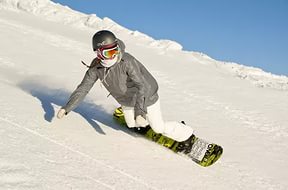 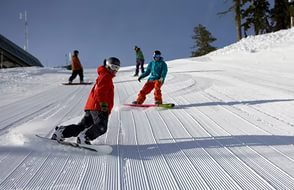 но менее 
распространен,
 чем лыжи.
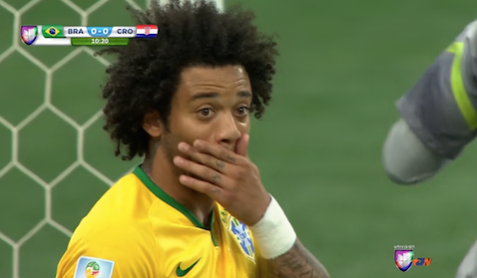 Автогол – мяч забитый игроком в свои ворота
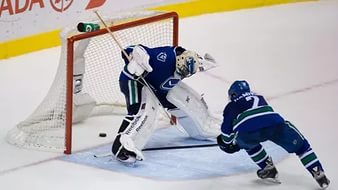 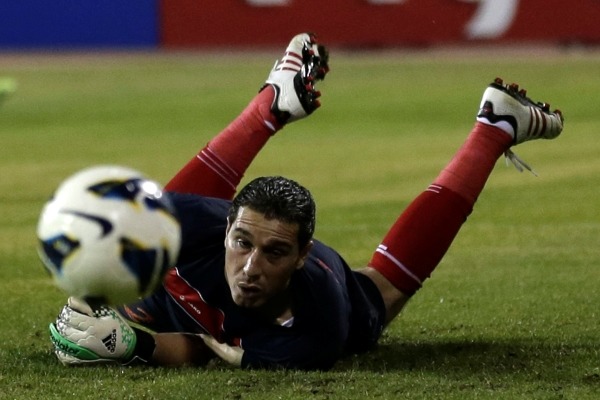 Соревнования по перетягиванию
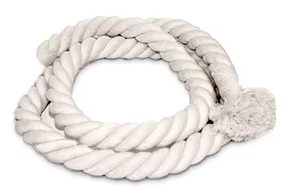 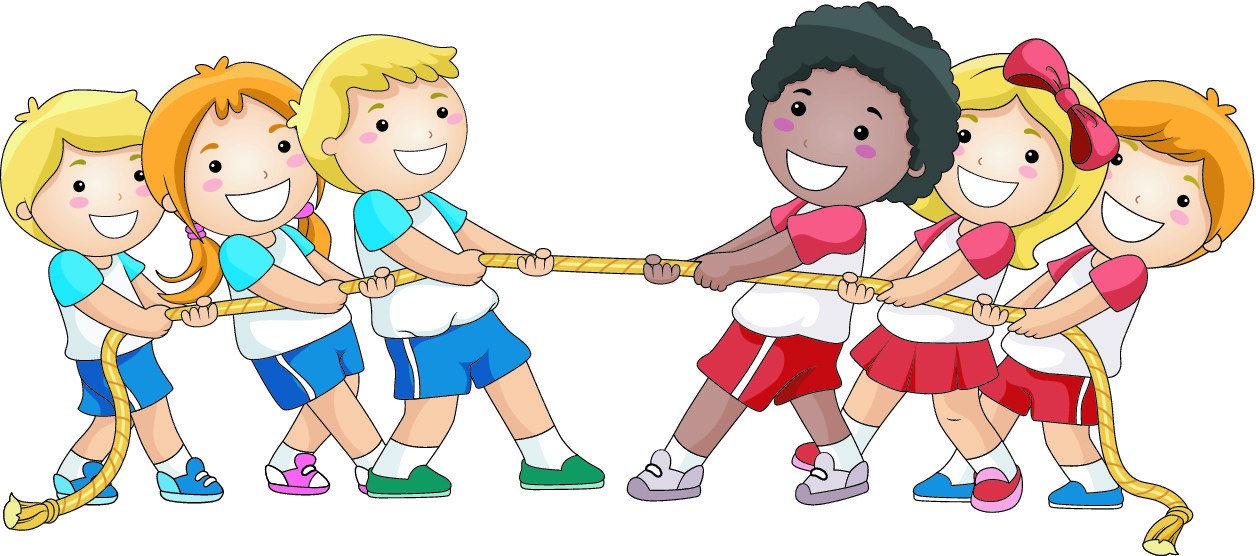 В соревнованиях по перетягиванию используют специальную толстую веревку, которая называется канат
Эти соревнования называются по другому «Перетягивание каната»
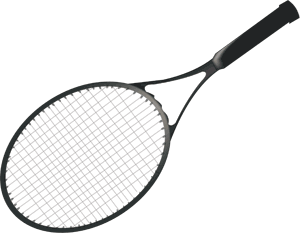 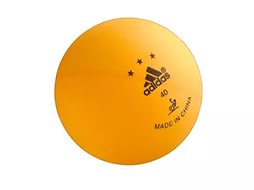 Теннис
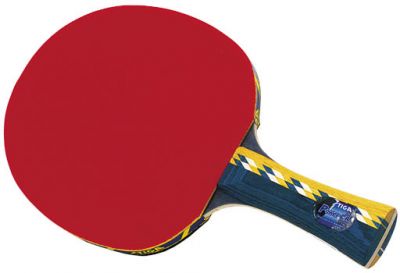 Теннис – игра между двумя игроками. В теннис играют небольшим мячом, который отбивают специальными ракетками.
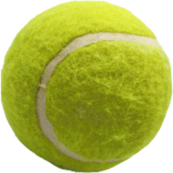 Настольный теннис
Большой теннис
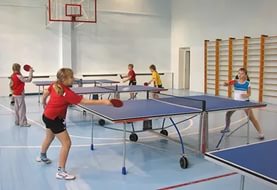 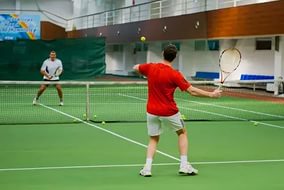 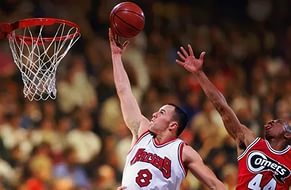 Баскетбол
Баскетбо́л (англ. basket — корзина, ball — мяч) — спортивная командная игра с мячом. 
Баскетбол – игра между двумя командами, у каждой команды на своей стороне площадки висит корзина. Цель игры – как можно больше раз забросить мяч в корзину сопернику. Выигрывает та команда, которая забросила больше мячей
Футбо́л (от англ. foot — ступня, ball — мяч) — командный вид спорта, в котором целью является забить мяч в ворота соперника ногами или другими частями тела (кроме рук) большее количество раз, чем команда соперника.
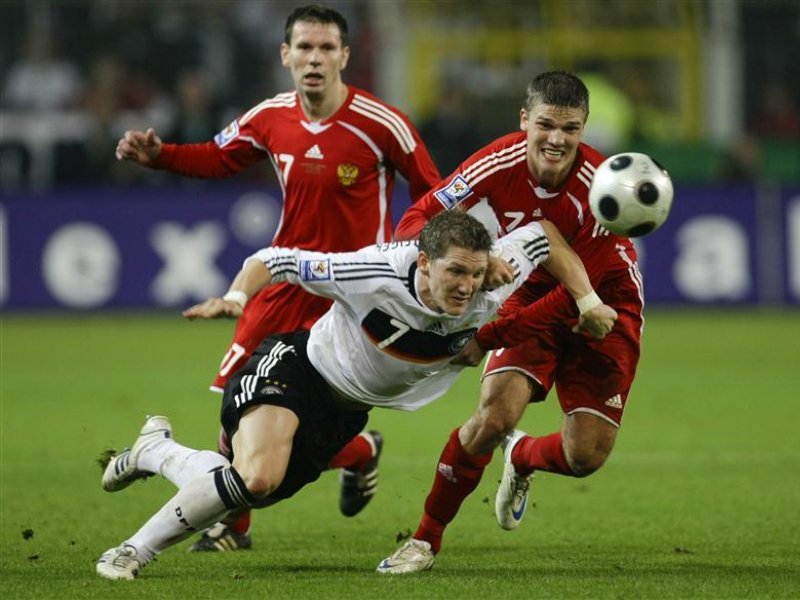 Футбол
Дартс
Дартс (англ. darts — дротики) — ряд связанных игр, в которых игроки метают дротики в круглую мишень, повешенную на стену
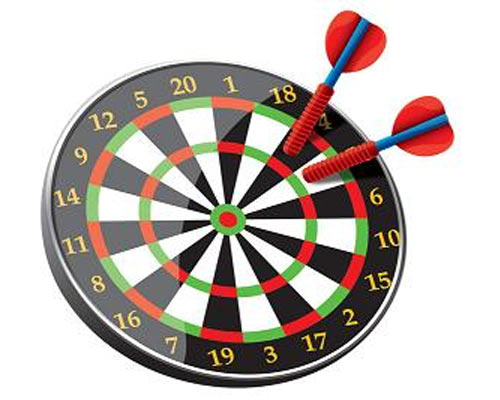 Шведская стенка
Шведская стенка – это спортивный снаряд, который есть в каждой школе!
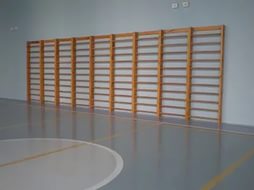 Мяч от английского Boll
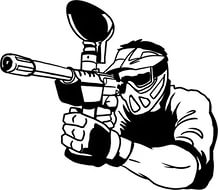 Краска + мяч = paintball

Ступня + мяч = football

Корзина + мяч = basketball

Удар с лёта + мяч = volleyball
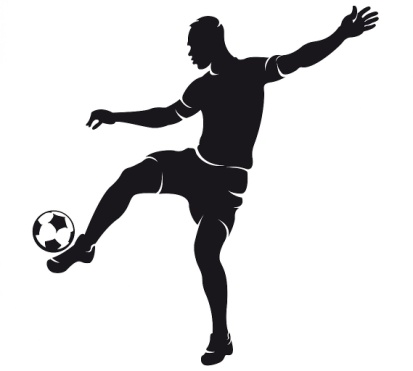 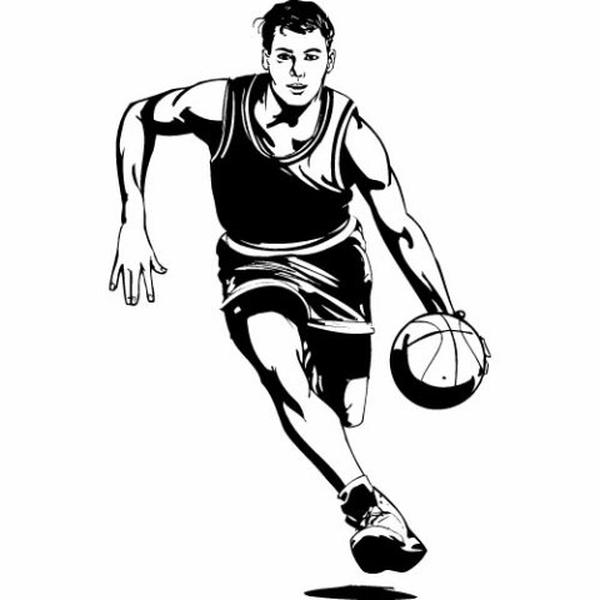 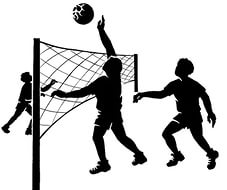 Спортивные оружия:
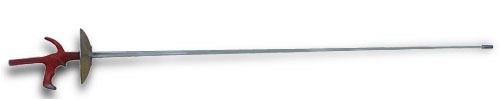 Рапира 

Биатлоническая винтовка

Дротик 

Лук
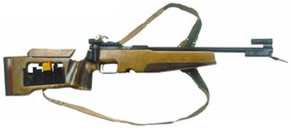 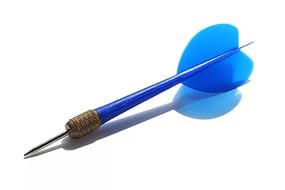 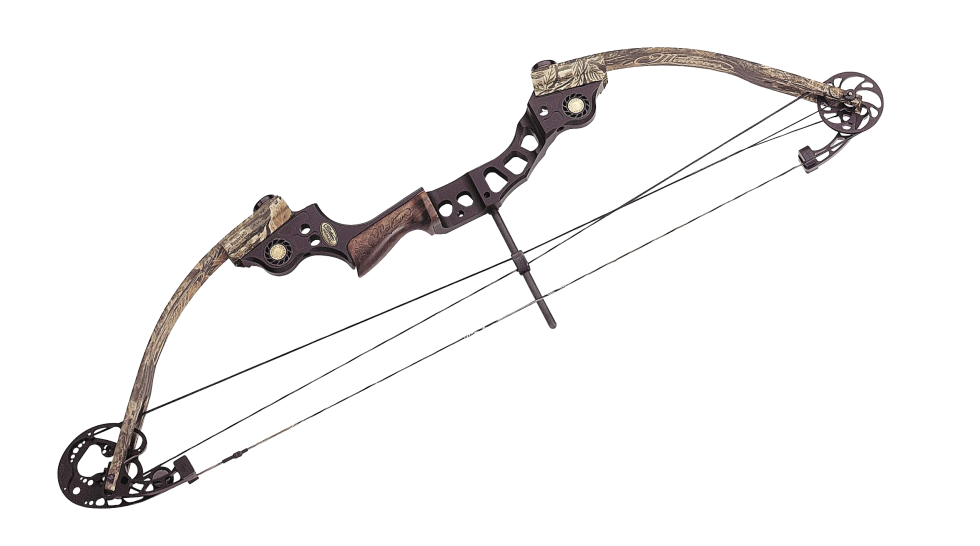 Спасибо за внимание!